The 5 Generic Competitive Strategies
Team 2 Section 003


                        Jared Coronado, Reed Harman, Jason Guevara, and Alicia Amodeo
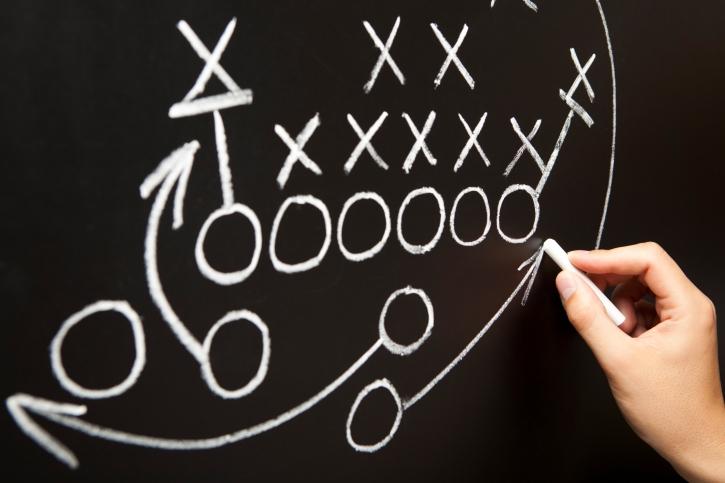 Game Plan For Competing Successfully
Please Customers
Strengthen Market Position
Counter the Maneuvers of Rivals
Respond to Shifting Market Conditions
Achieve Competitive Advantage
Game Plan For Competing Successfully
2 Factors Distinguish 5 Competitive Strategies
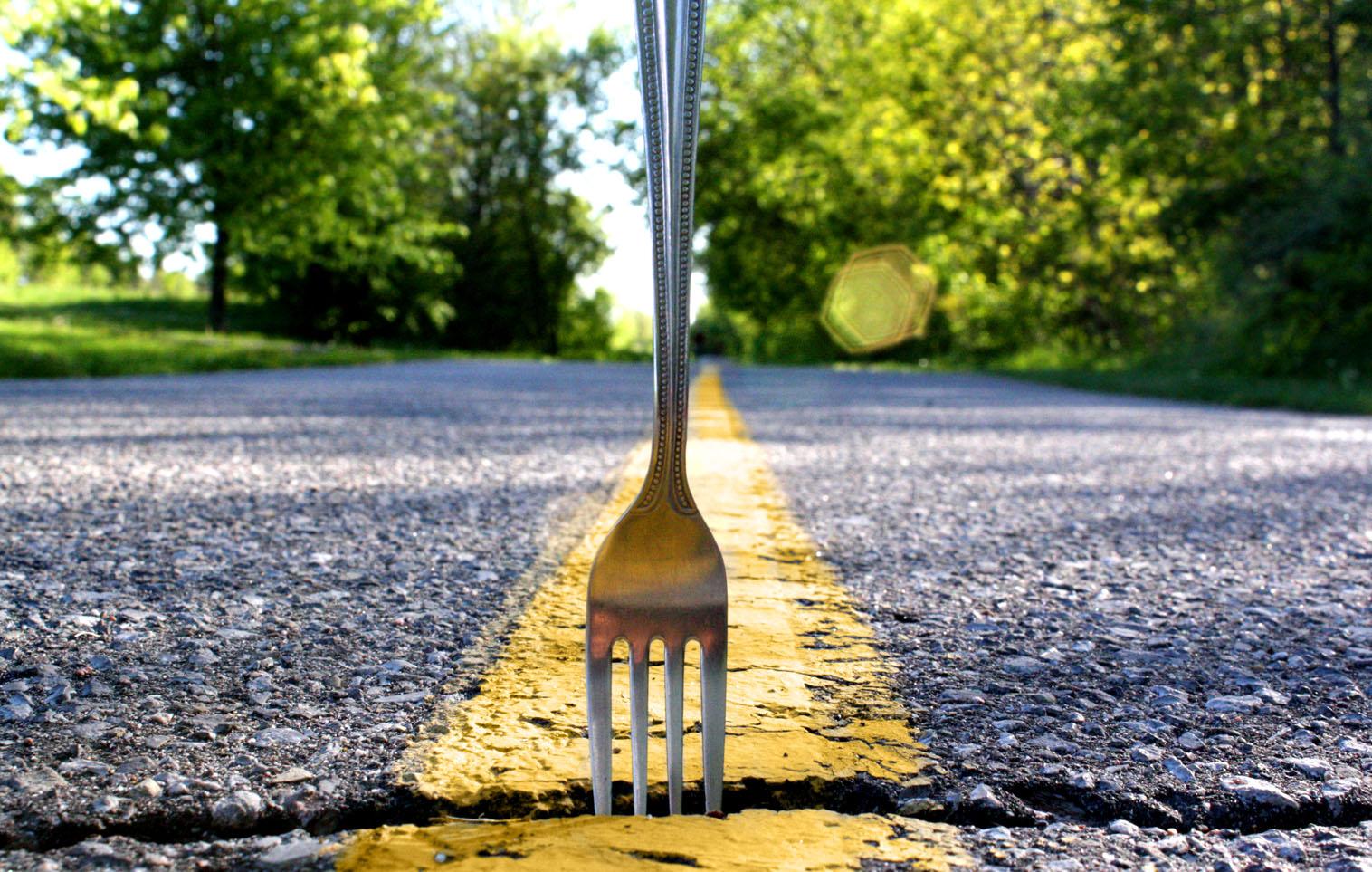 Broad Market
Vs.
Narrow
Market
Lower costs
Vs.
Differentiation
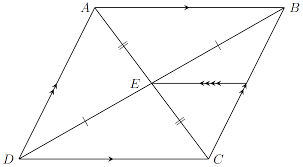 Broad Differentiation Strategy
Low-cost Provider Strategy
Best-cost Provider Strategy
Focused Low-cost Strategy
Focused Differentiation Strategy
Distinguished Features of the 5 Competitive Strategies
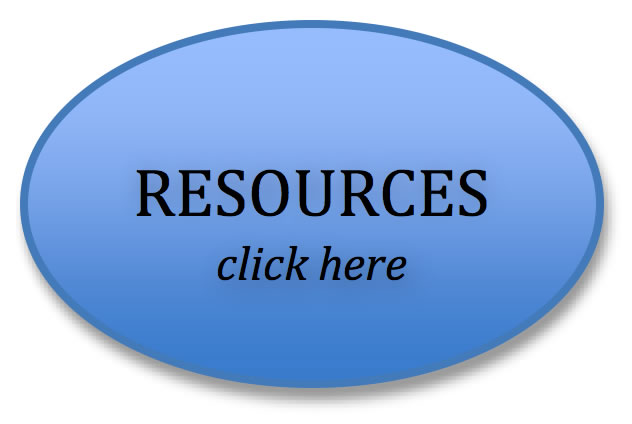 Strategic intent
Basis of competitive strategy
Product line
Production emphasis
Marketing emphasis
Keys to maintaining the strategy
Resources and capabilities required
Low Cost Provider Strategies
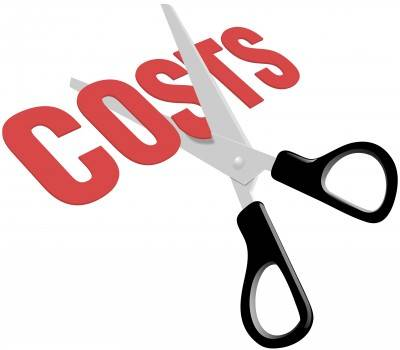 Low-Cost Leadership has 2 options
One is to lower-cost edge to underprice competitors.
Two is to maintain present price
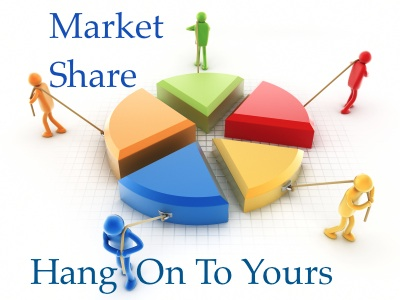 Two Major Avenues for Achieving Cost Advantage
Perform Value Chain activities more cost effectively

Revamp the Firm’s overall value chain to bypass cost producing activities

Cost Efficient Management of Value Chain
Cost Drivers
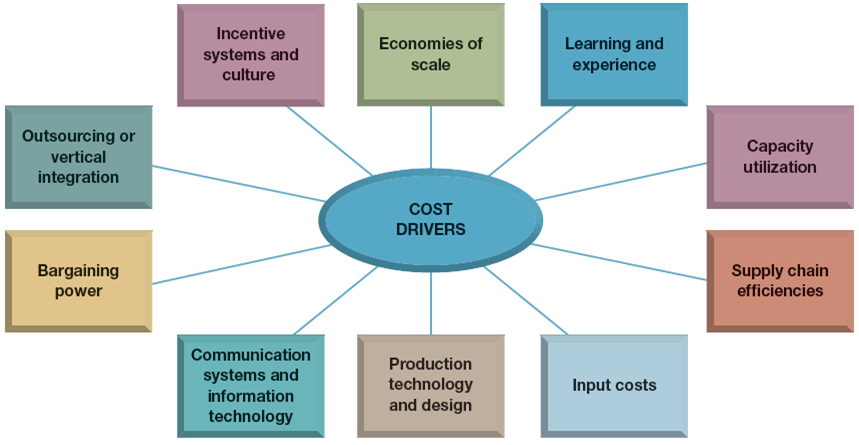 Revamping the Value Chain system to lower costs
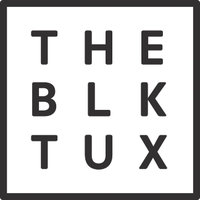 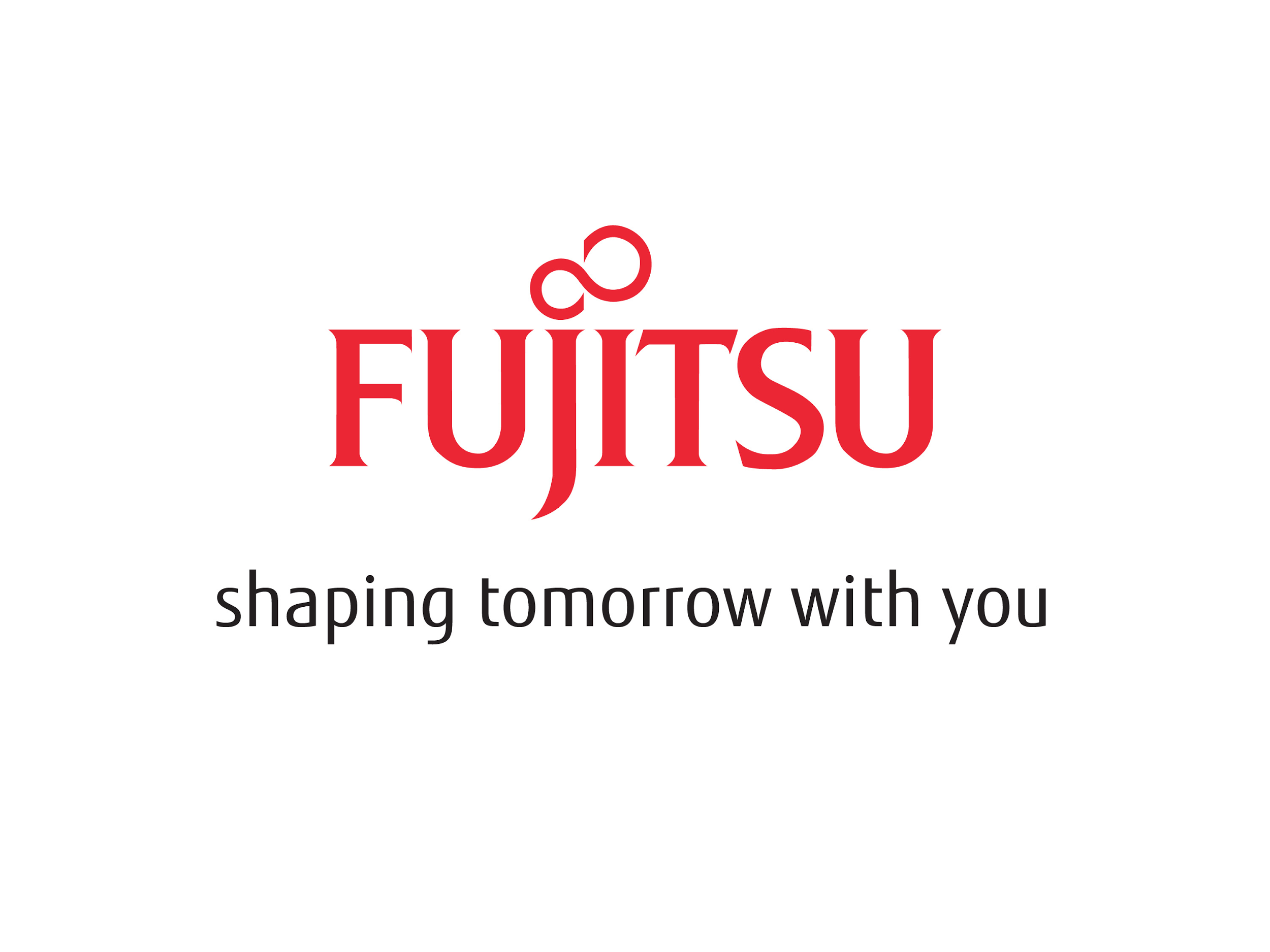 Selling Direct to consumers & bypassing the activities & costs of distributors & dealers.
Create own direct sales force
Conduct sales operations at the company’s website

Streamlining Operations by eliminating low-value added or unnecessary work steps and activities.

Reducing materials handling and shipping costs
We design and manufacture the highest quality product on the rental market, with an exceptional fit and a seamless experience. Our suits would retail for $1200, but we offer them starting at $95.
Keys and Pitfalls of a Low-Cost Provider Strategy
Keys:
Champions of frugality, they seldom hesitate to spend aggressively….

Ensuring that they remain competitively superior. 
Pitfalls:
Overly aggressive price cutting

Relying on an approach to reduce costs that can be easily copied by rivals

Becoming too fixated on cost reduction
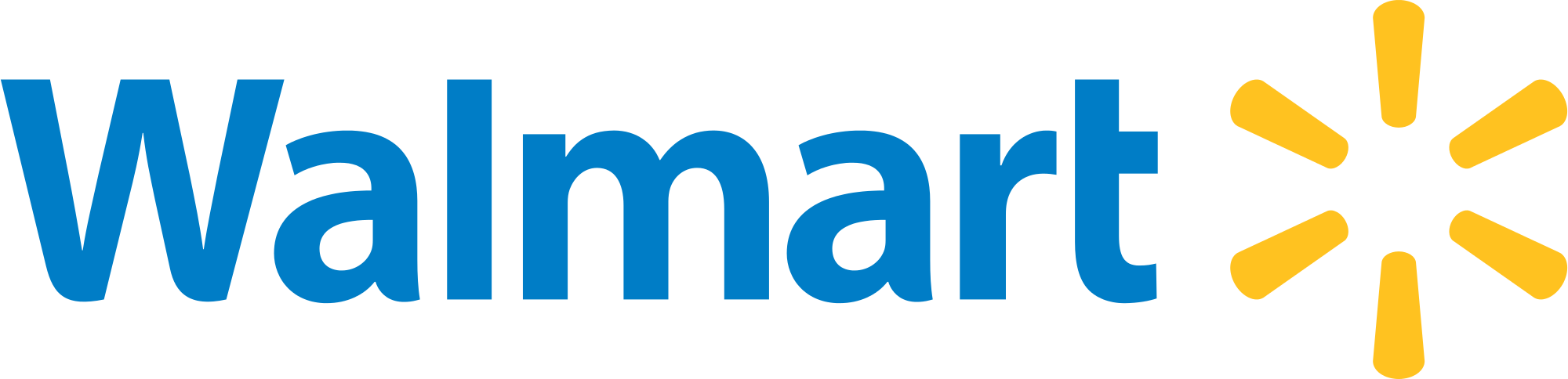 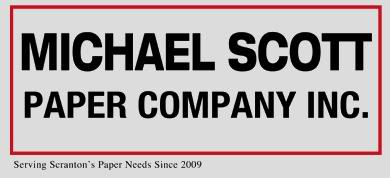 When a Low-Cost Provider Strategy Works Best
Price Competition among rival sellers is vigorous

Products of rival sellers are identical and readily available from many eager sellers.

Difficult to achieve product differentiation in ways that have value to buyers

Most buyers use the product in the same ways

Buyers incur low costs in switching their purchases from one seller to another
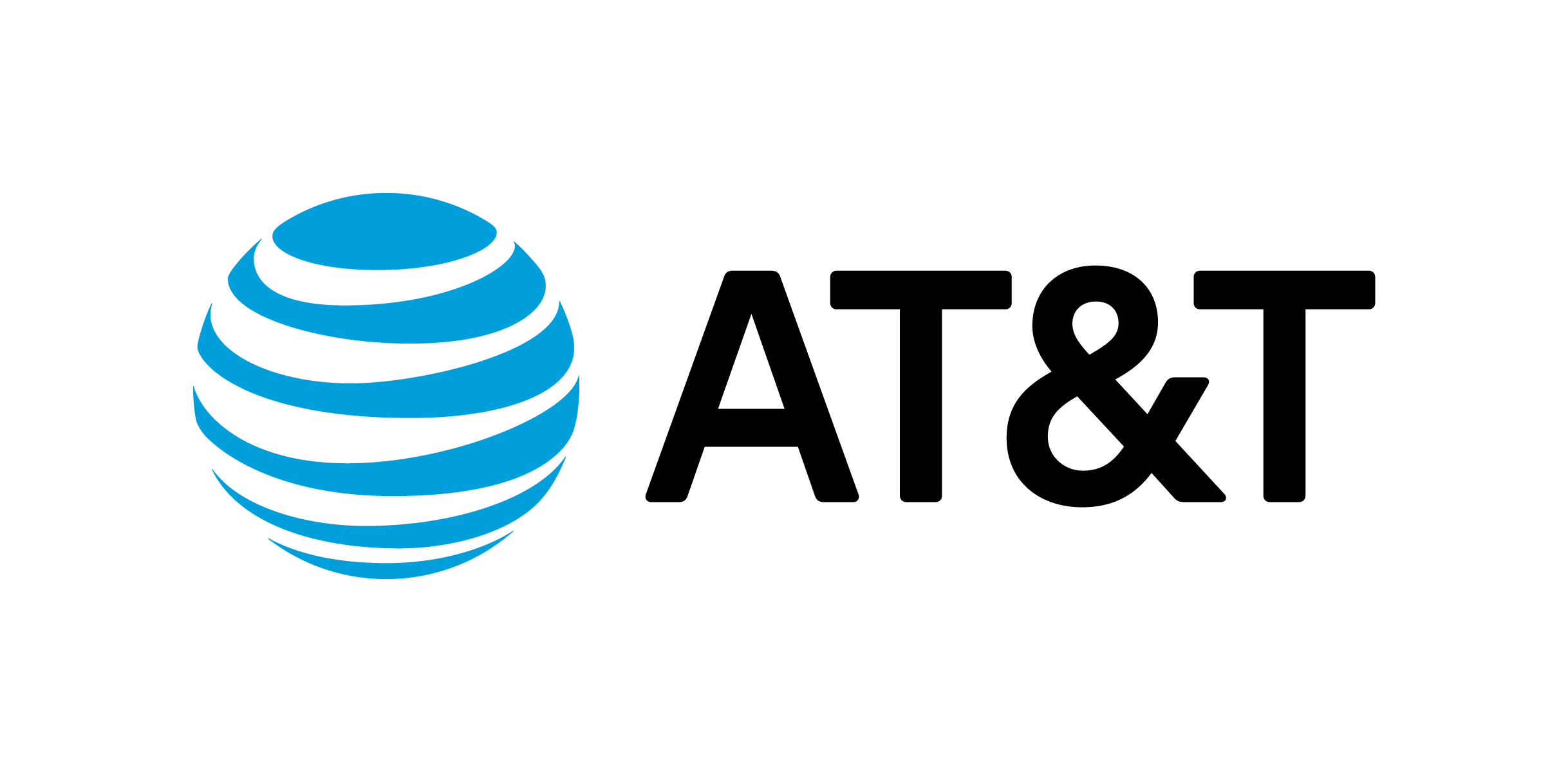 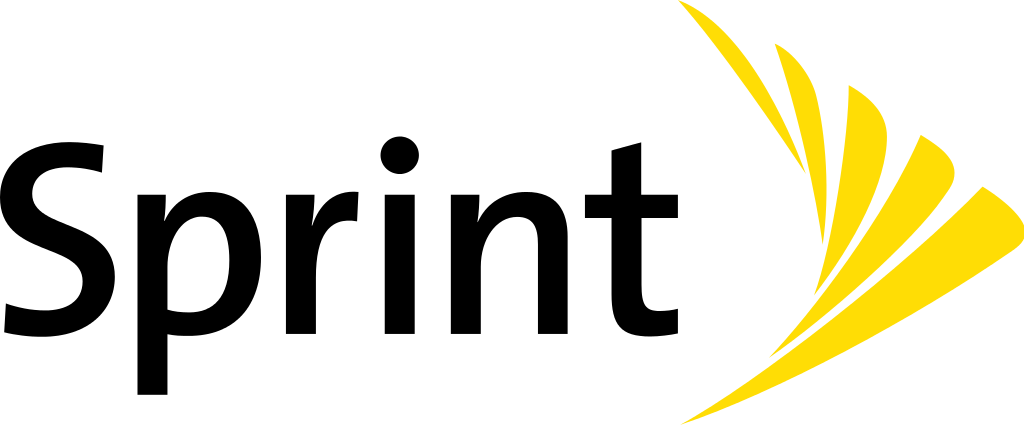 Focused Low-Cost Strategy
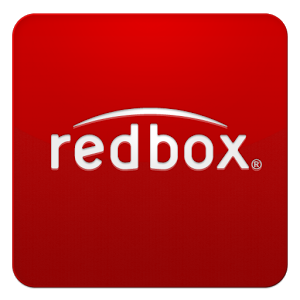 Based on low cost aims, securing a competitive advantage by serving buyers in a target market niche
Lower cost and Lower Price

Lowering Cost significantly by limiting its customer base to well-defined market segment.

Innovative ways to bypass nonessential activities

Only Real difference is the size of the buyer group.
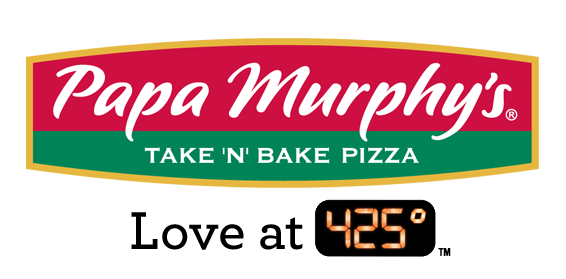 Broad Differentiation strategies
Offer unique product attributes.

Appeal to a wide range of buyers 

Make the product appealing and worth buying

Offer superior services.
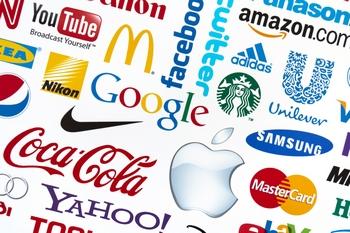 Creating Differentiating Attributes in the value chain
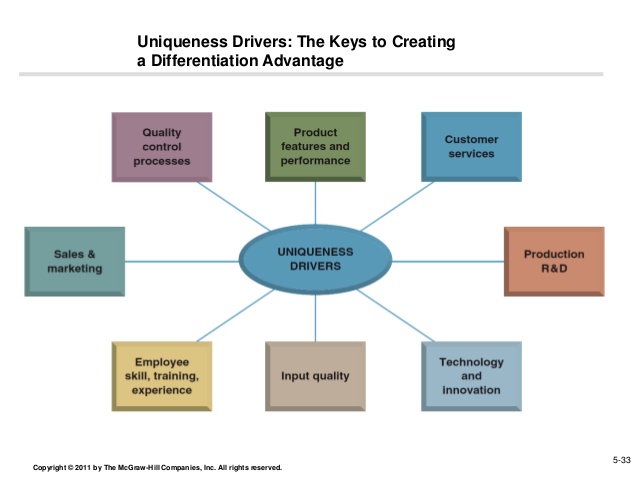 Managing the Value chain to create differentiating attributes.
Value Drives (unique drivers)
Increase differentiation by revamping the value chain.
Using differentiation to gain a competitive advantage and increase profitability.
Revamping the Value chain to increase Differentiation
There are opportunities that lie within a company’s value chain that can help differentiate themselves. 

Coordinating with channel allies to enhance  customer value 

Coordinating with suppliers to better address customer needs.
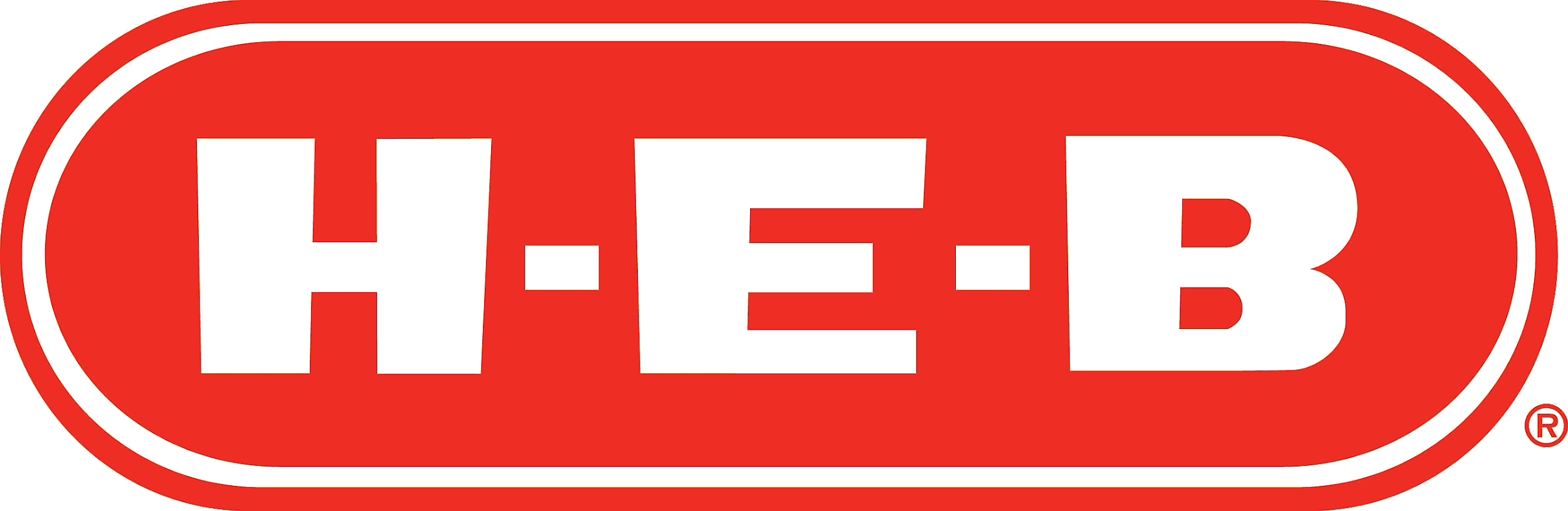 Texas grown that comes from the heart of texas. 
Texas made for quality satisfaction.
When a differentiation strategy works best and pitfalls to avoid when pursuing differentiation
Differentiation strategies tend to work best in markets where:

Buyers needs and uses of the product are diverse

There are many ways to differentiate the product or service that have value to buyers 

Few rival firms are following a similar differentiation

 Adapting to technological changes.
3 Pitfalls
The strategy is easily copied.

Buyers recognize little value or uniqueness 

Overspending on efforts to differentiate
A Focused Differentiation Strategy
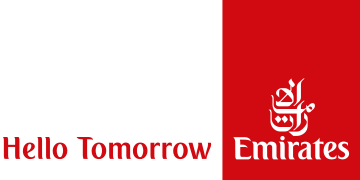 A focused differentiation strategy needs a buyer segment that is looking for 
Special product attributes 
Seller capabilities 

2.    The firm must stand apart from rivals competing in the same target market niche
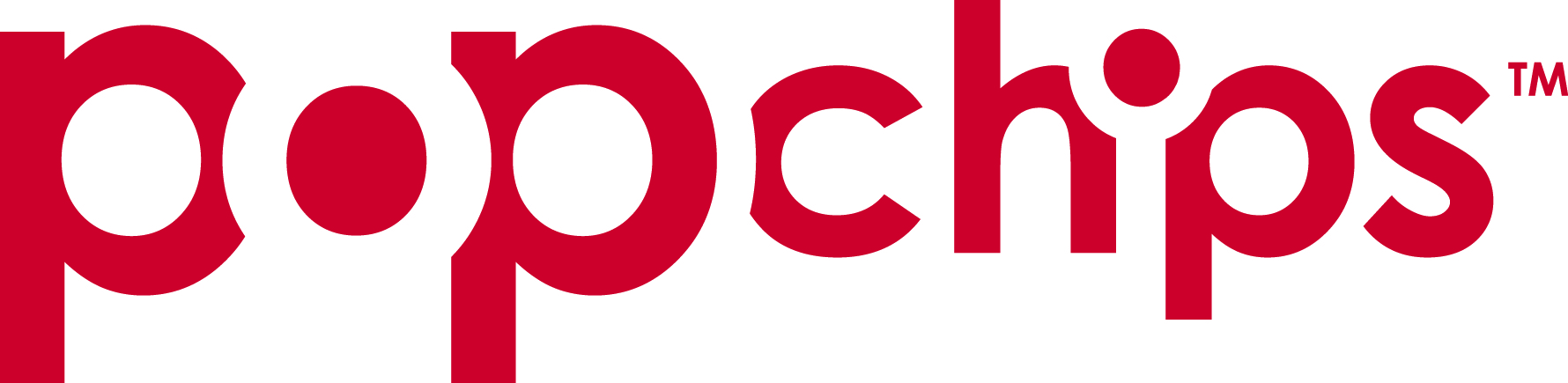 Best-Cost Provider Strategy
Middle ground between a low-cost strategy and a differentiation strategy
Value for their money 
Resources and capabilities 

The target market is a value-conscious buyer
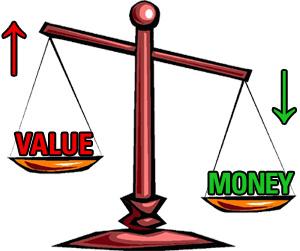 When a Best-Cost Provider Strategy Works
Position itself in the middle of the market 

Works well in 2 ways 
When differentiation is the norm 
During a recessionary time
The Risk of a Best-Cost Provider Strategy
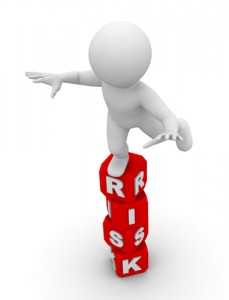 It’s not solely a low-cost strategy and not solely a differentiation strategy
Toyota’s Best-Cost Provider Strategy for its Lexus line
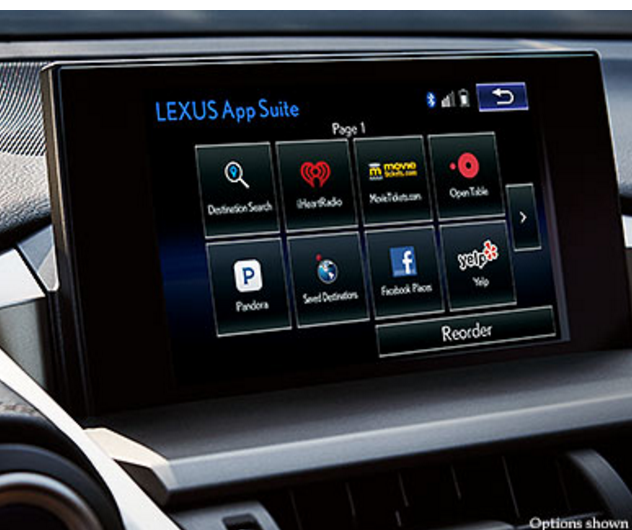 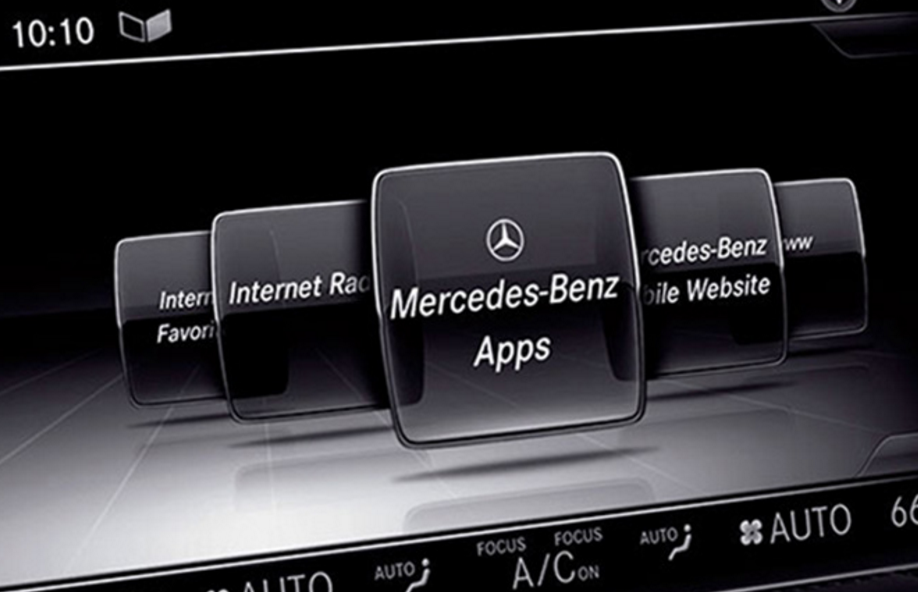 Toyota is normally a low-cost provider 

The steps Toyota took in crafting and implementing a best-cost strategy

Best selling luxury car brand worldwide from 1999-2010
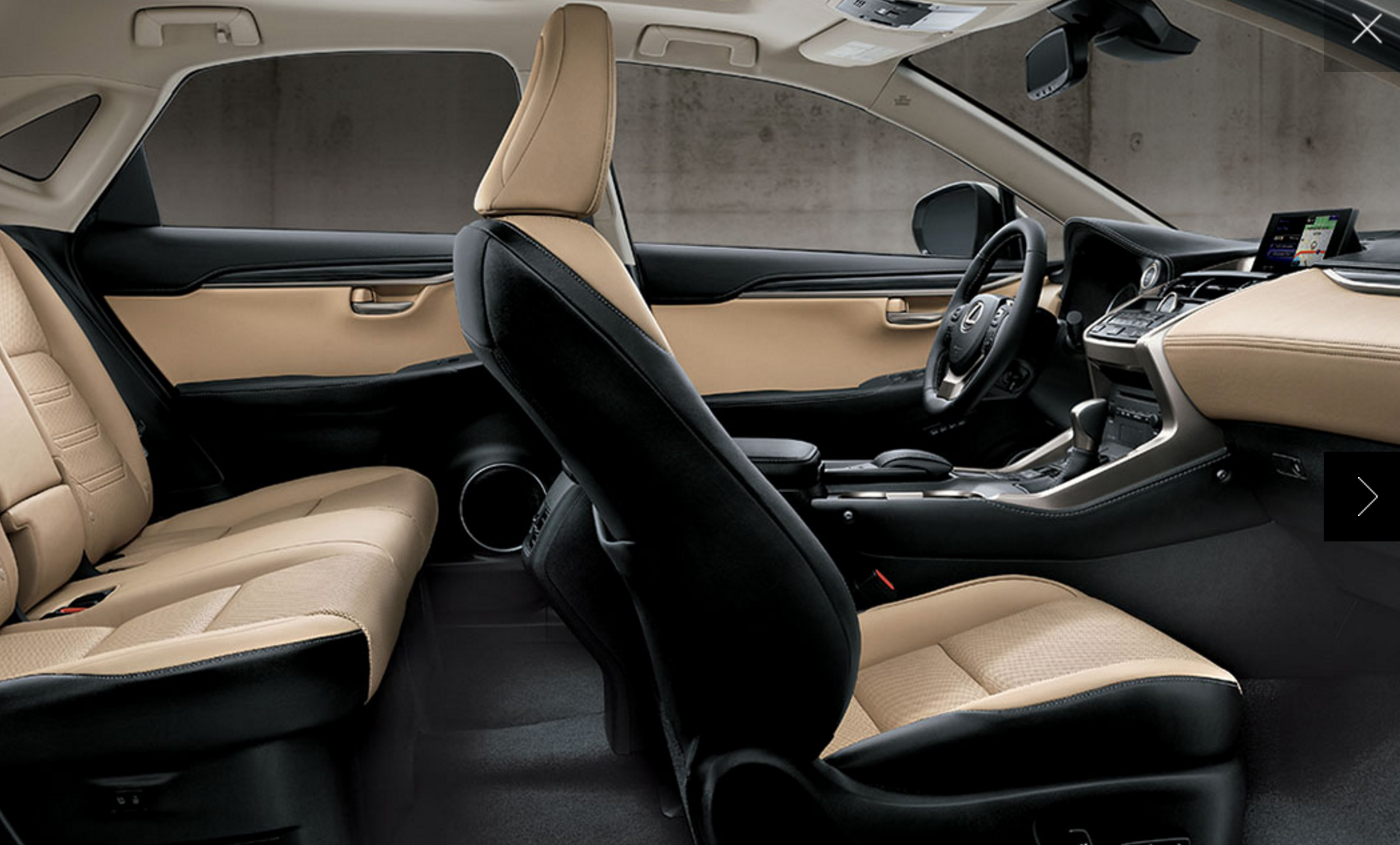 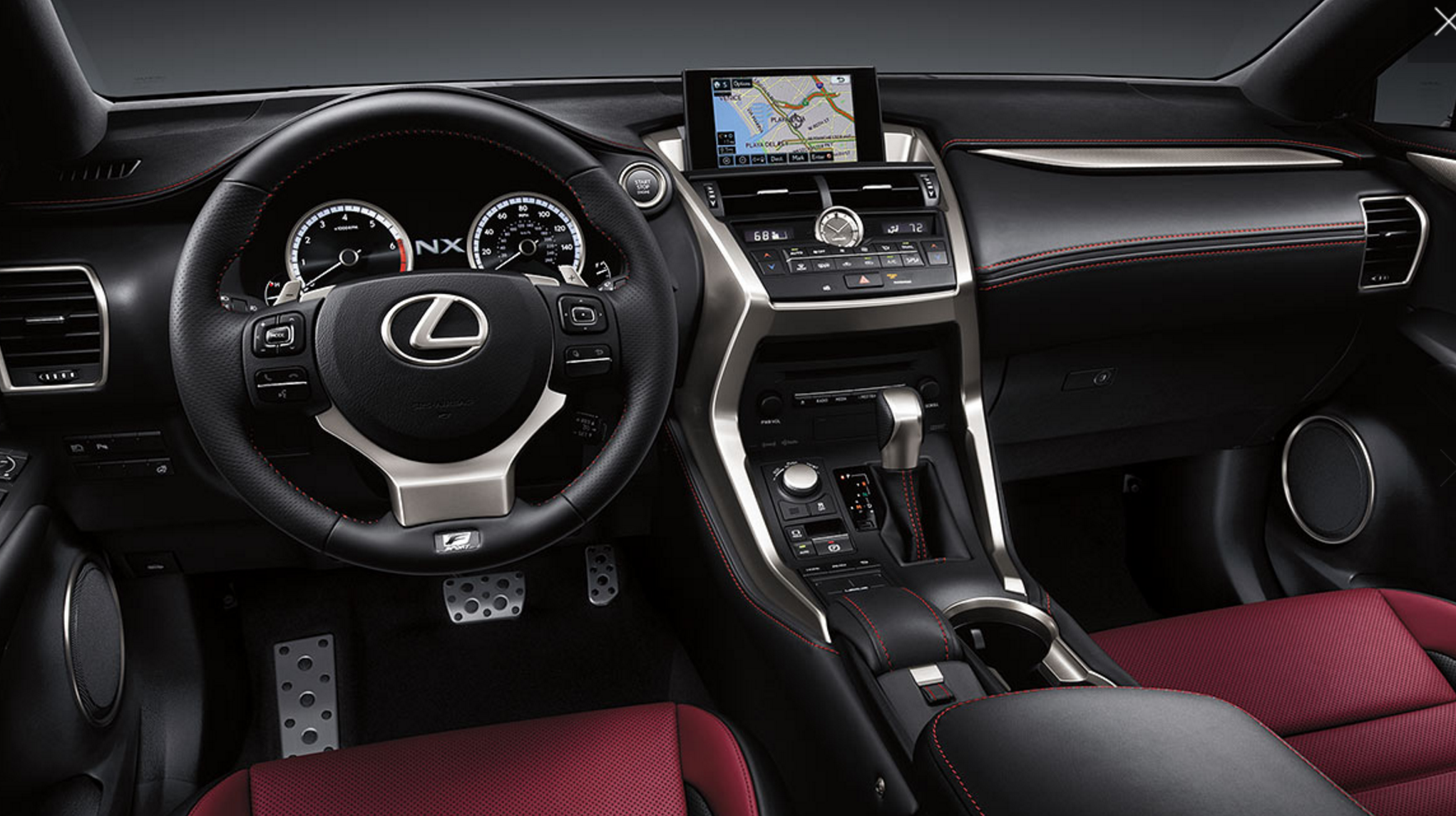 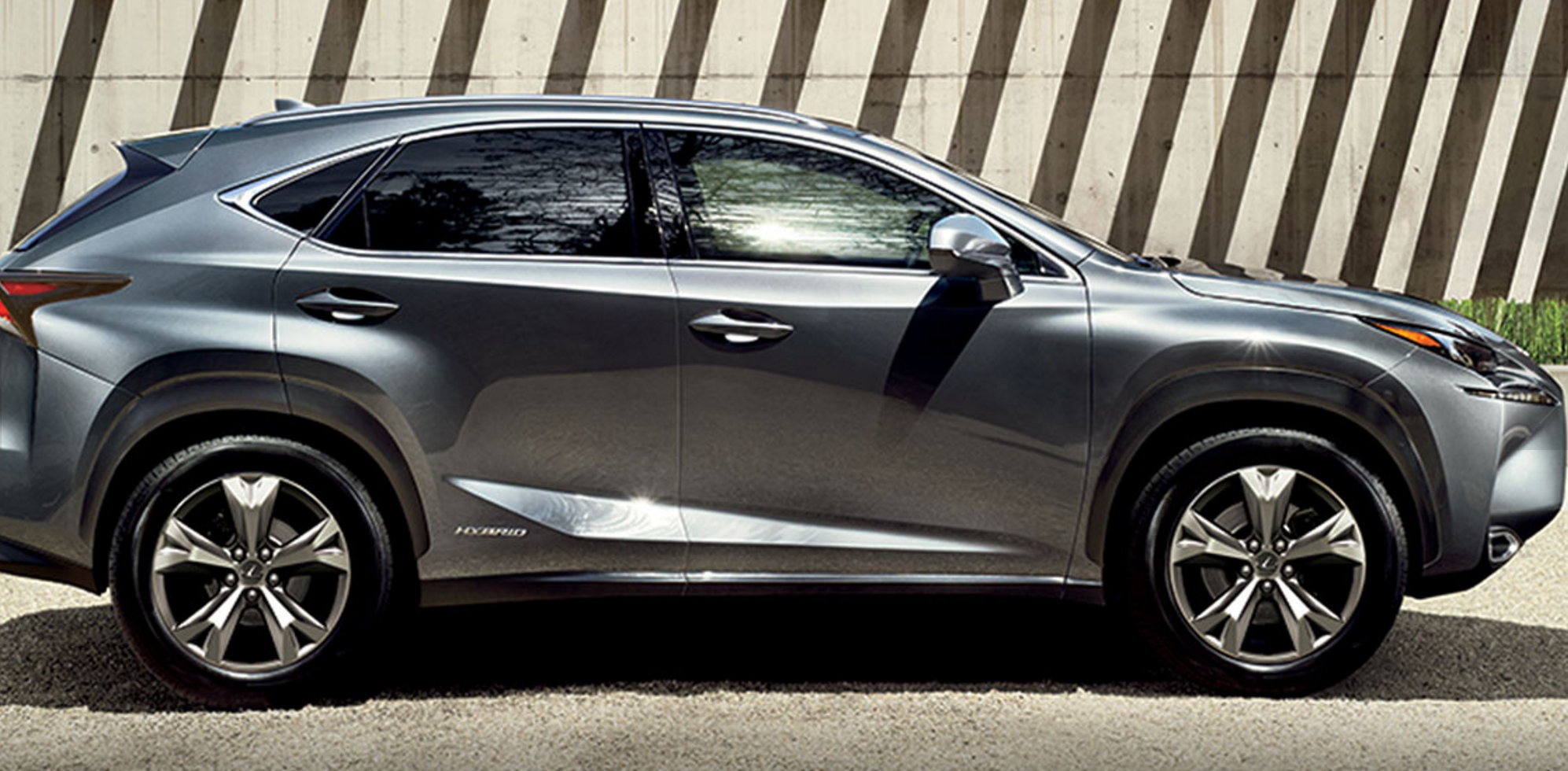